CIPD webinar series
Managing Multicultural Teams

28 June 2021
Welcome
Charlotte Chedeville
Senior Programme and Project Manager, CIPD Middle East
Today’s speakers
Asif Sadiq

SVP and Head of Equity & Inclusion International, Warner Media (UK)
Berry Lumpkins

VP – Leadership & Talent Development, 
DP World
Jake Young

Research Associate, 
CIPD
#StrongerWithCIPD
Covid-19 resources
NEW Well-being helpline
Employment Law helpline
Communities and branches
People Management
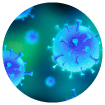 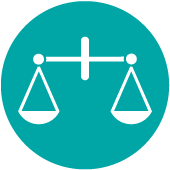 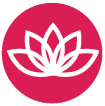 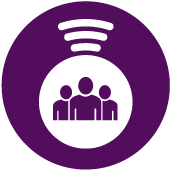 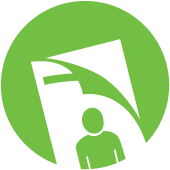 Knowledge and content
Free learning
Careers support
Professional creditability
Financial support
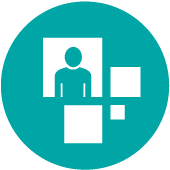 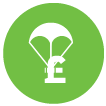 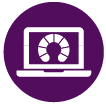 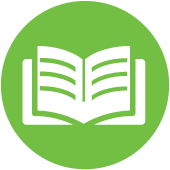 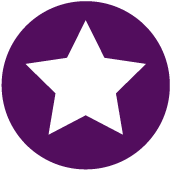 cipd.co.uk/memberbenefits
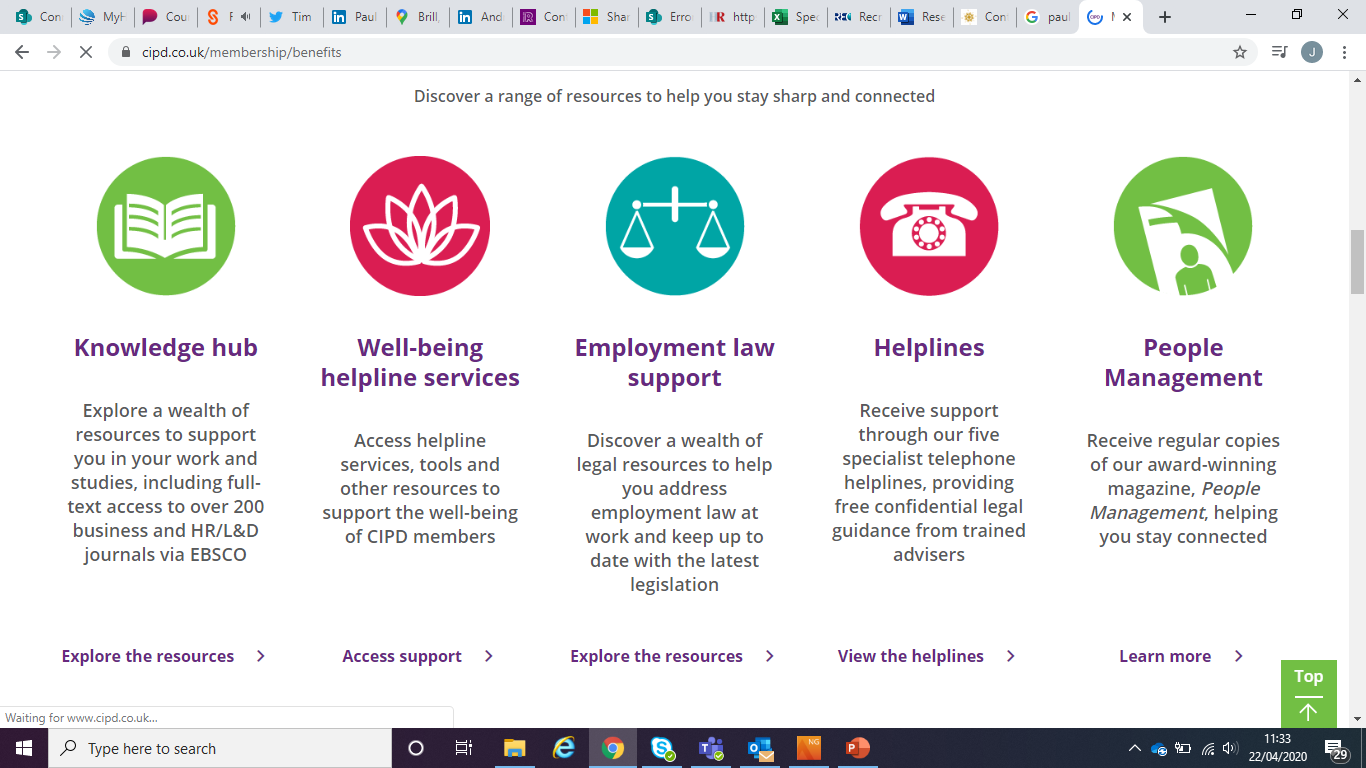 *New* Wellbeing Resources
We’ve partnered with Health Assured to support members mental health and wellbeing
Unlimited free 24/7 confidential telephone helpline, online portal & Health e-Hub app
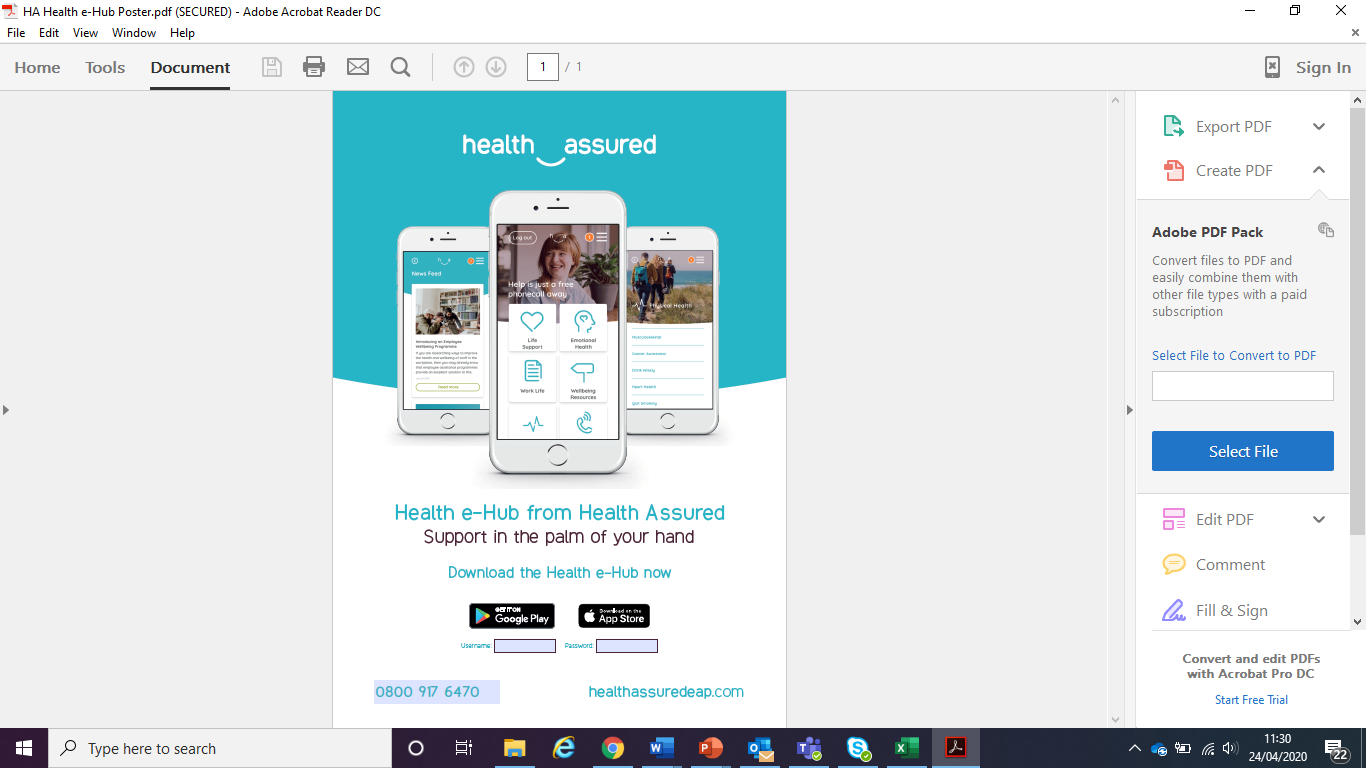 The resource provides:
Legal information 
Debt and financial information
Manager consultancy and support
Information on work and home issues
Factsheets, advice, information and self-help tools
Links to specialist support organisations
A resources area with; programmes, videos, webinars, medical information and mini health checks.
Managing Multicultural Teams
CIPD Webinar Series June 2021
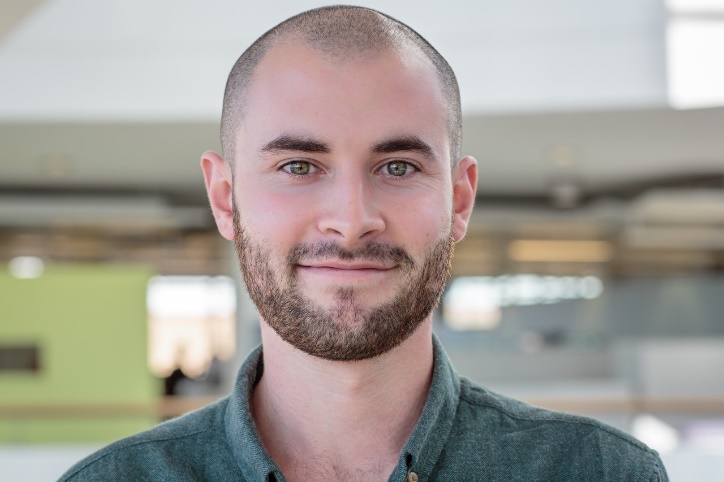 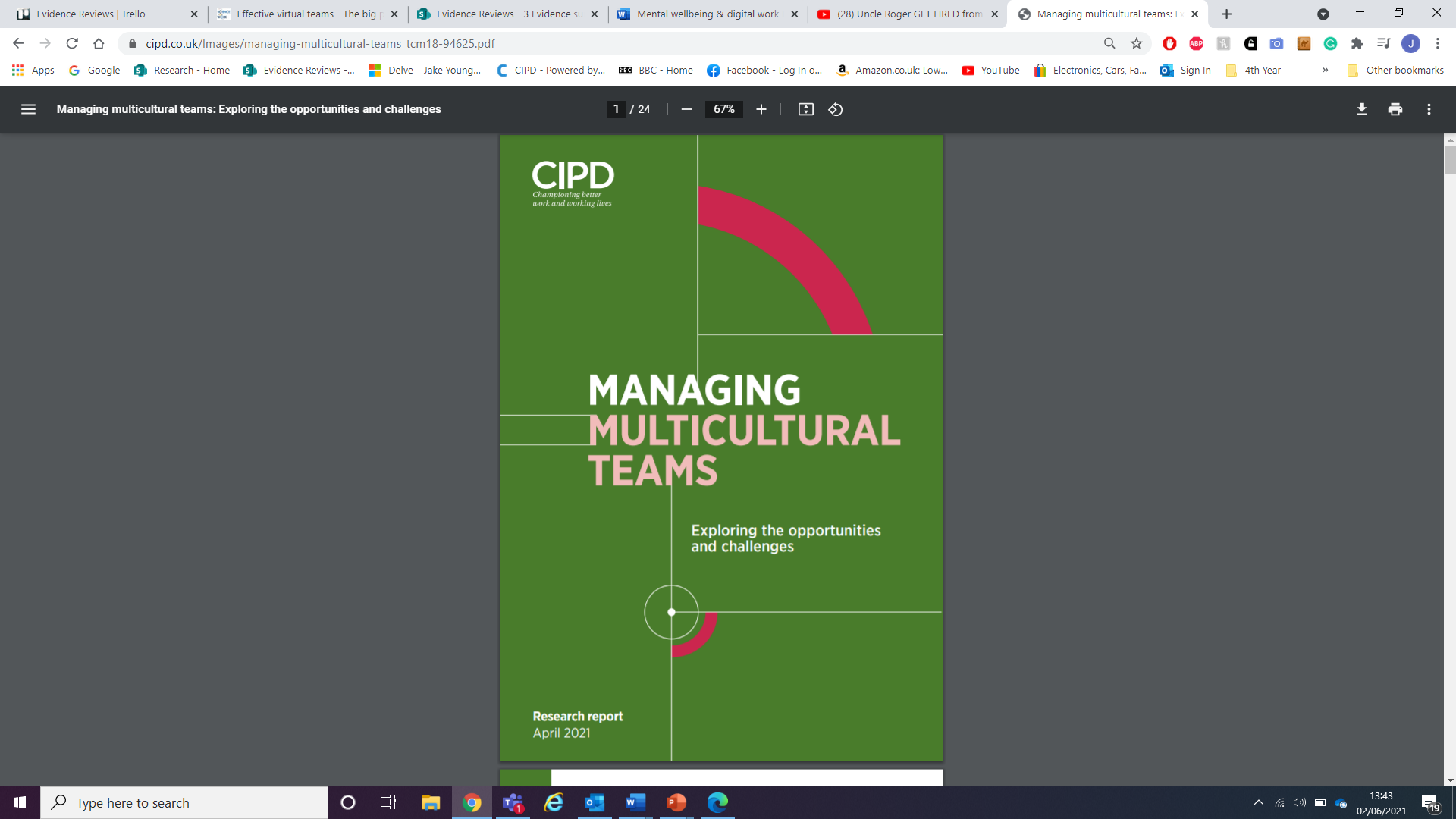 Jake Young, Research Associate, CIPD

Jake.Young@cipd.co.uk
@jakeyoung500
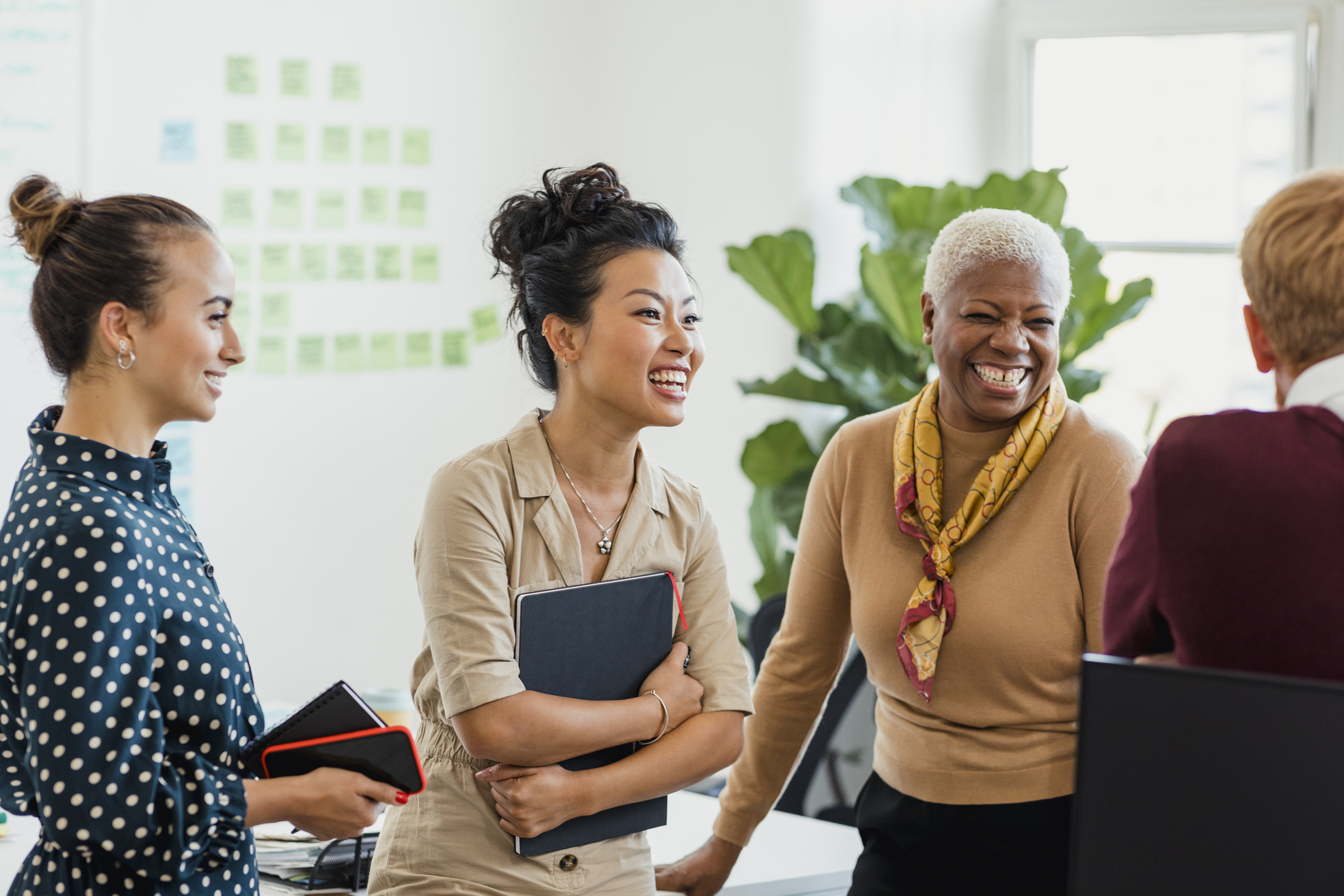 The multicultural team is a growing phenomenon
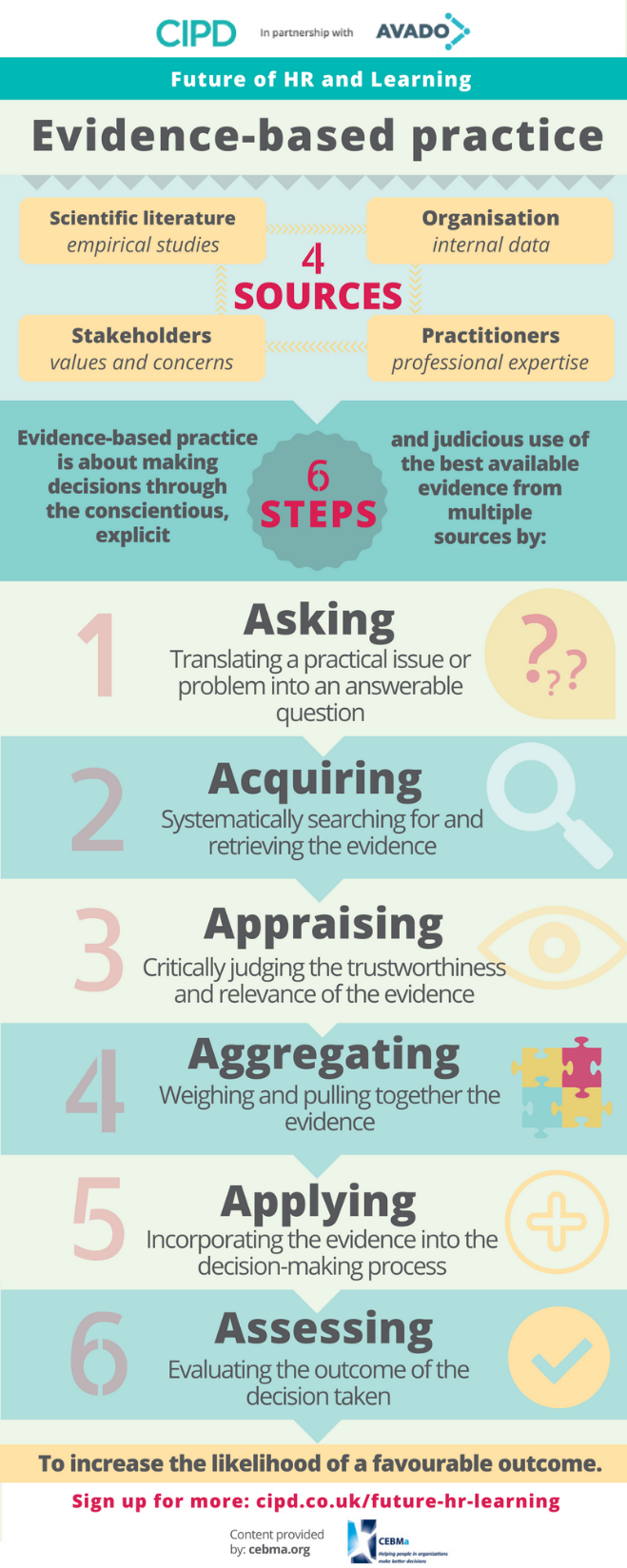 A two-pronged research approach
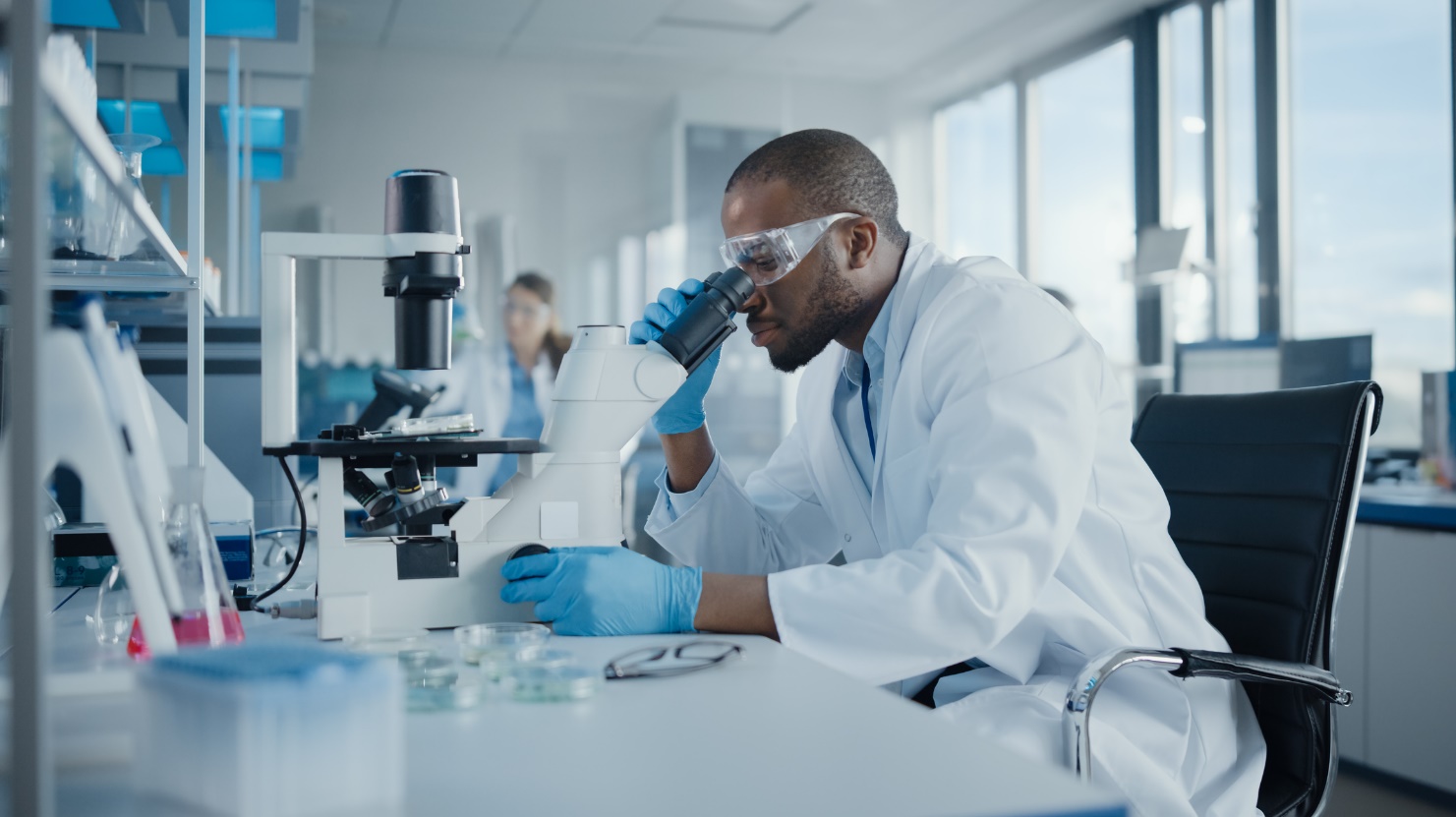 EBP is an established  process…
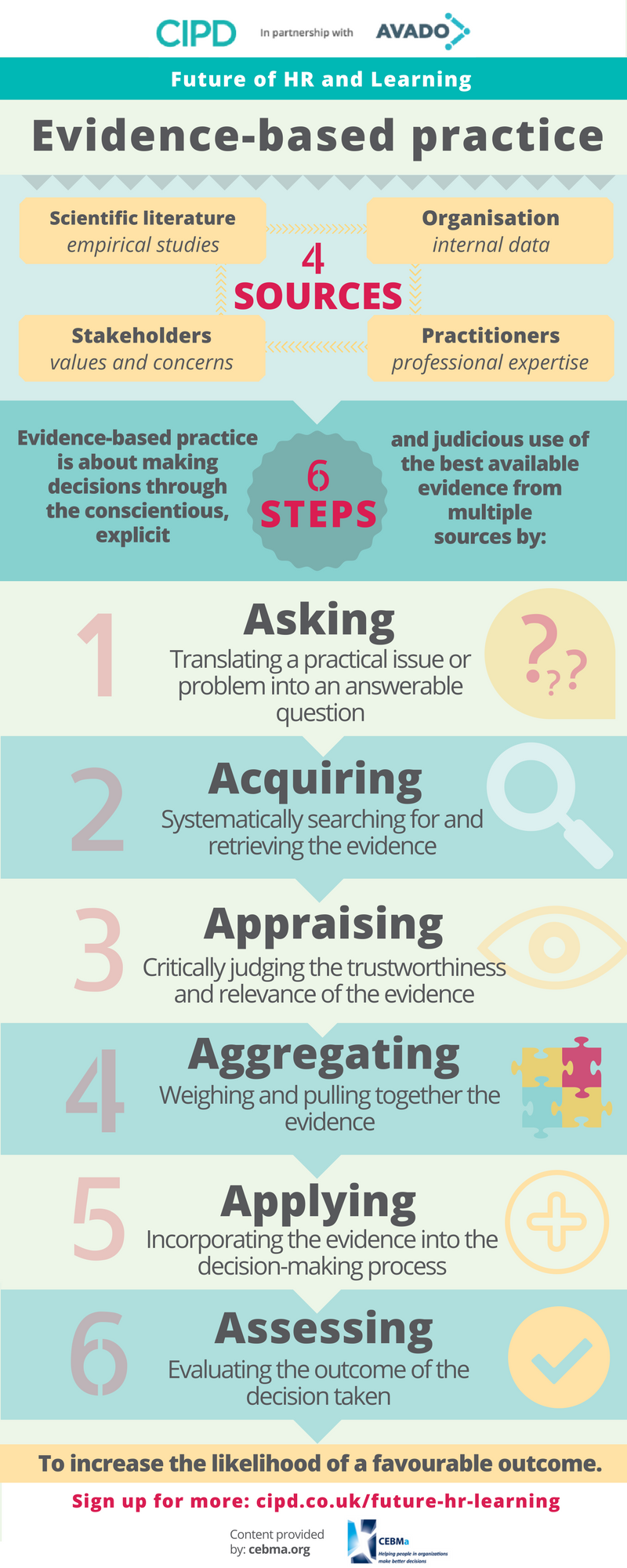 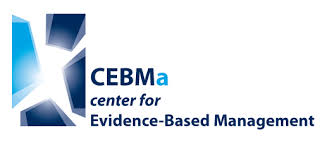 Practical questions & better decisions
What are multicultural teams?
What are the benefits and challenges of multicultural teams?
The importance of cultural intelligence
Multicultural teams and COVID-19
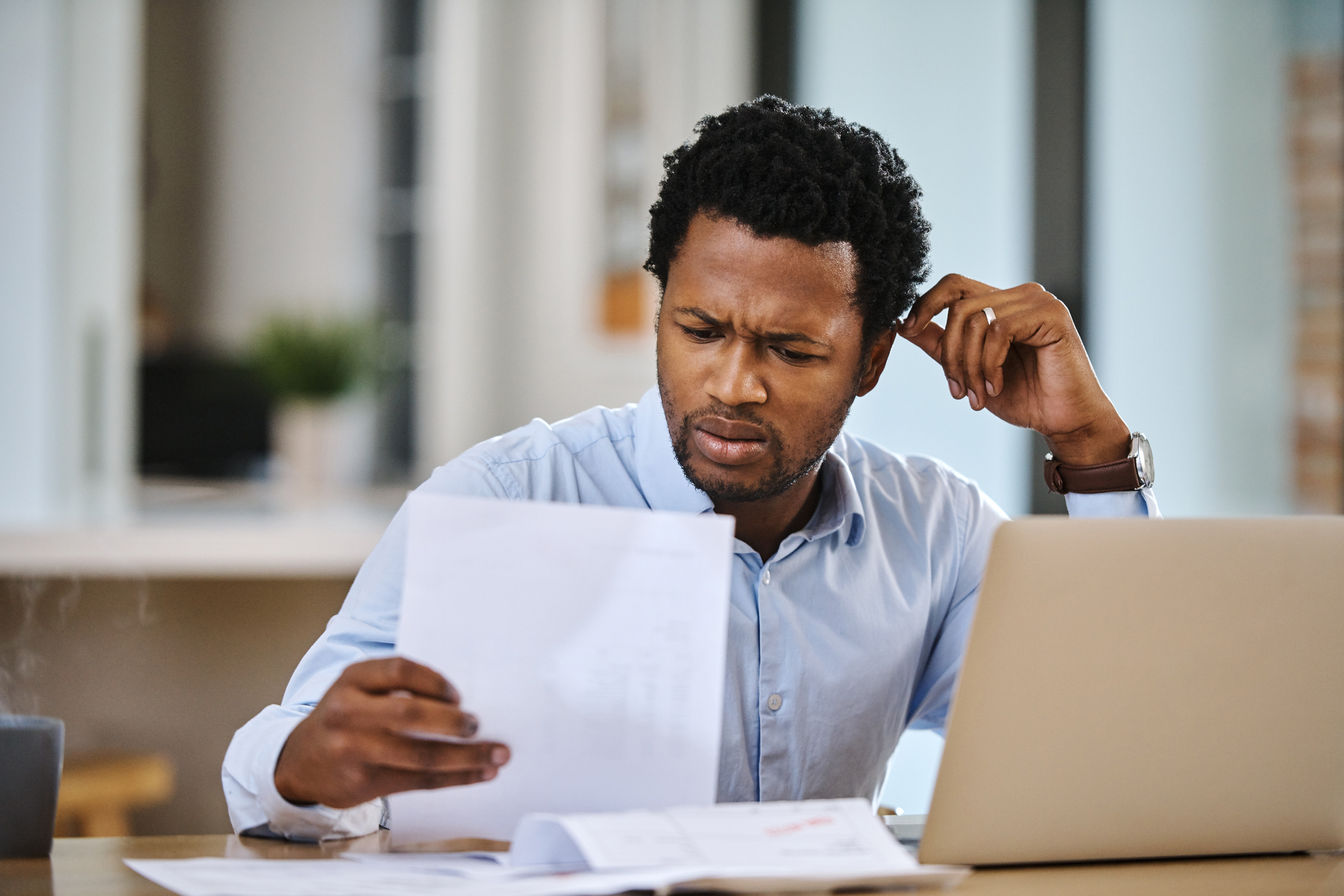 What are multicultural teams?
What are the challenges and opportunities of multicultural teams?
Culturally diverse teams are more creative
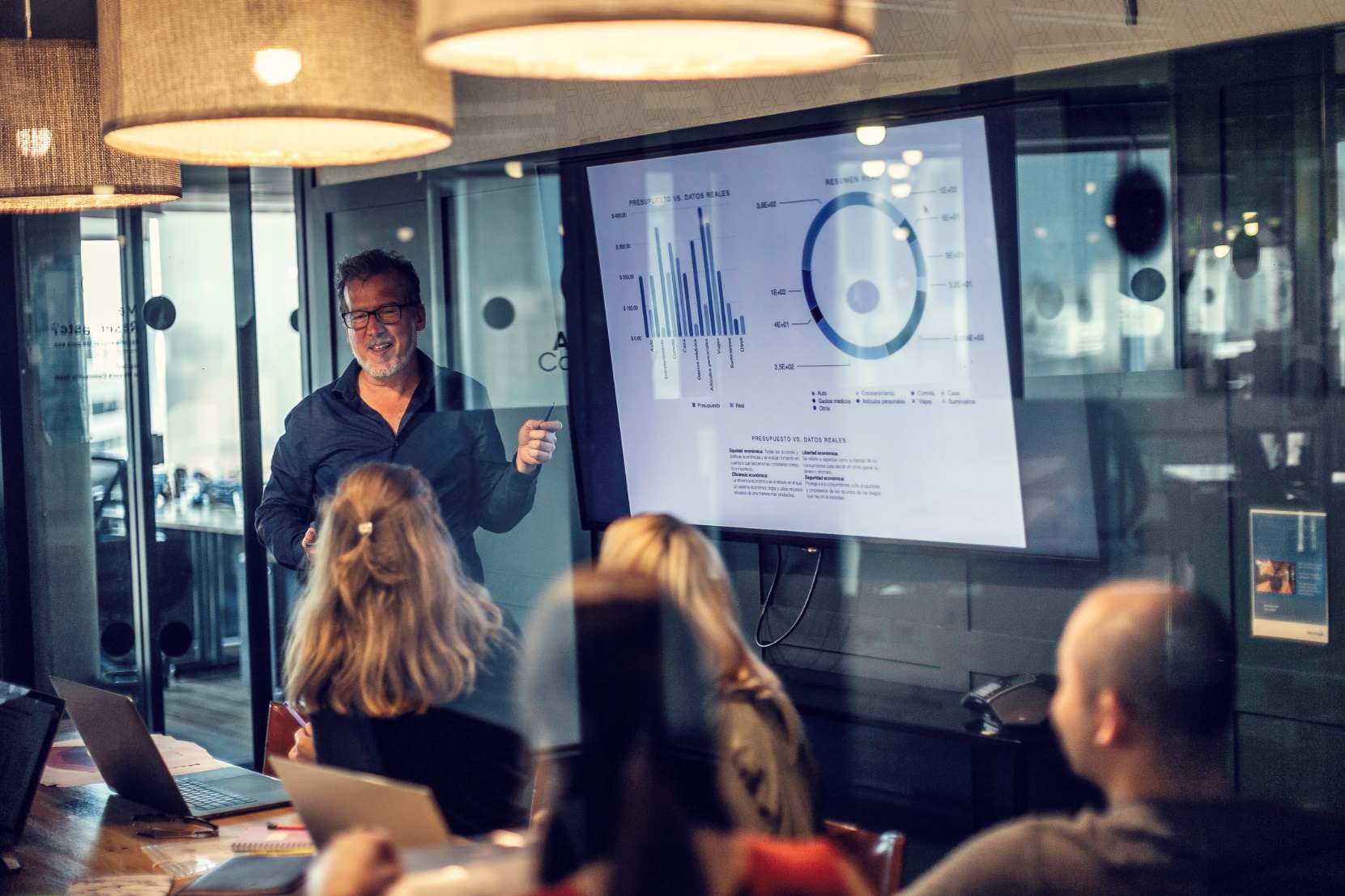 Language barriers present a challenge to effective communication
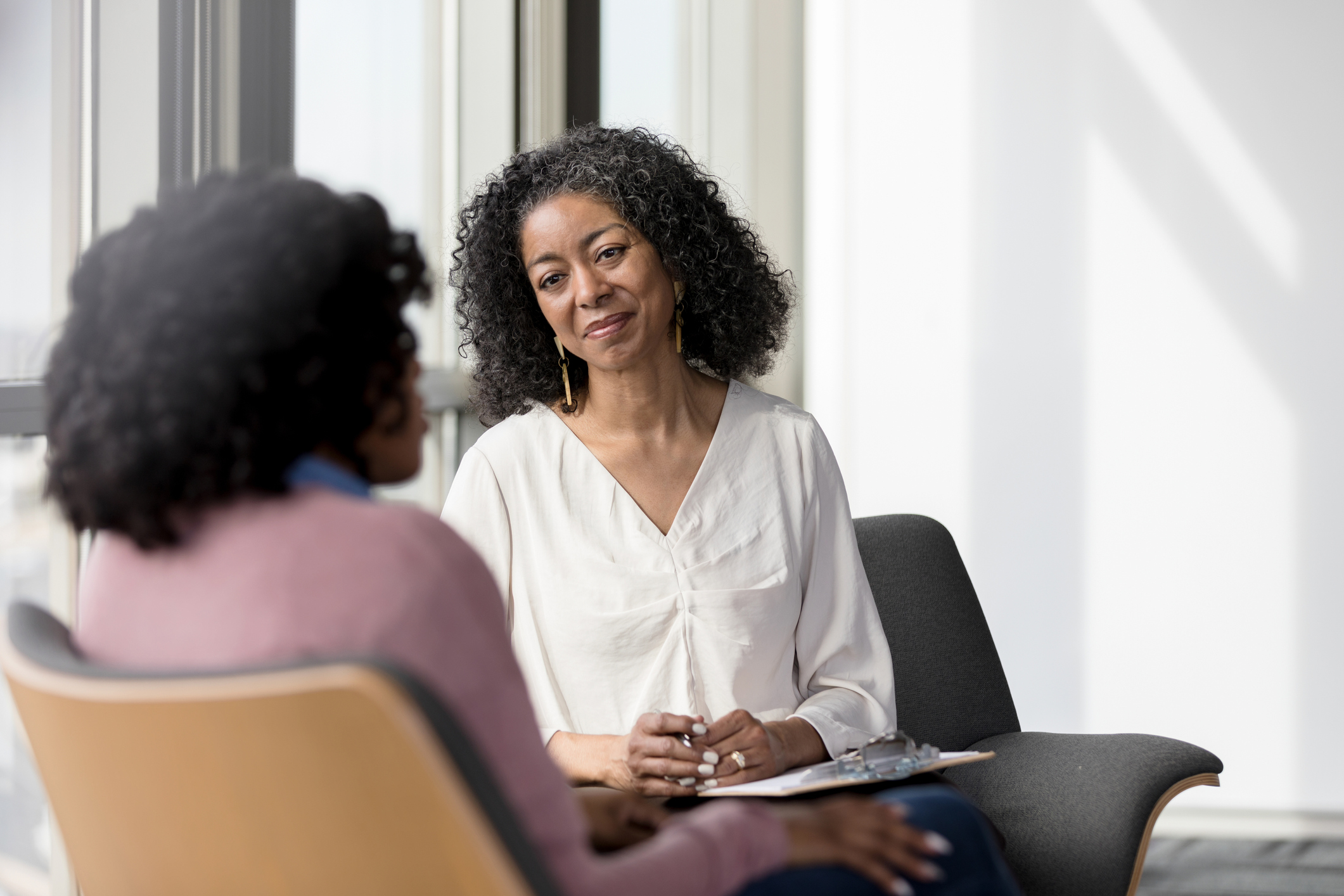 How important are culturally intelligent leaders?
Multicultural teams have faced unique challenges during the pandemic
Takeaways and Recommendations
Overcoming language barriers
Showing cultural intelligence to enhance creativity
Making the most of virtual working
Resources
Managing multicultural teams report https://www.cipd.co.uk/knowledge/fundamentals/relations/diversity/managing-multicultural-teams

Organisational culture and cultural change factsheet https://www.cipd.co.uk/knowledge/culture/working-environment/organisation-culture-change-factsheet

Diversity management that works: an evidence-based approach https://www.cipd.co.uk/knowledge/fundamentals/relations/diversity/management-recommendations